Pop Art
An art movement started in the 1950’s
It challenged the traditional fine art by incorporating images seen in popular culture (news, advertisements, comic books, mundane objects) 
These cultural icons were typically viewed as kitschy
Famous Artists of Pop Art
Andy Warhol
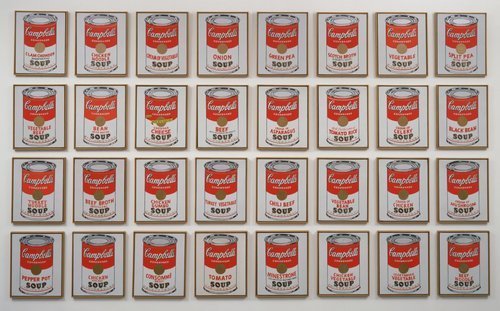 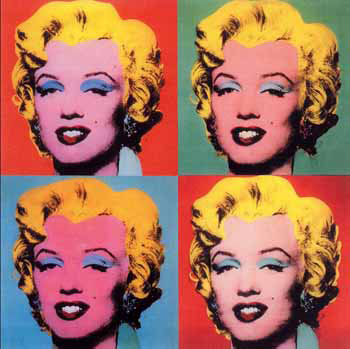 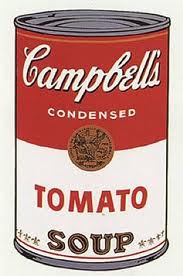 Campbell’s Soup Cans, 1962
Marilyn Monroe, 1967
Roy Licthenstein
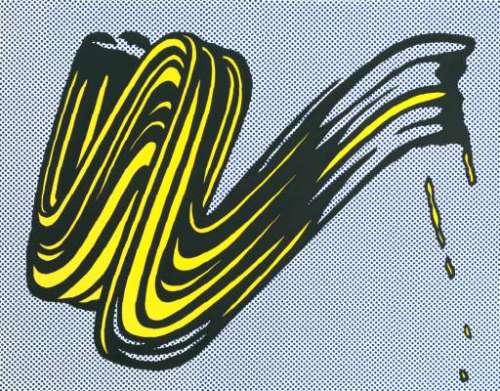 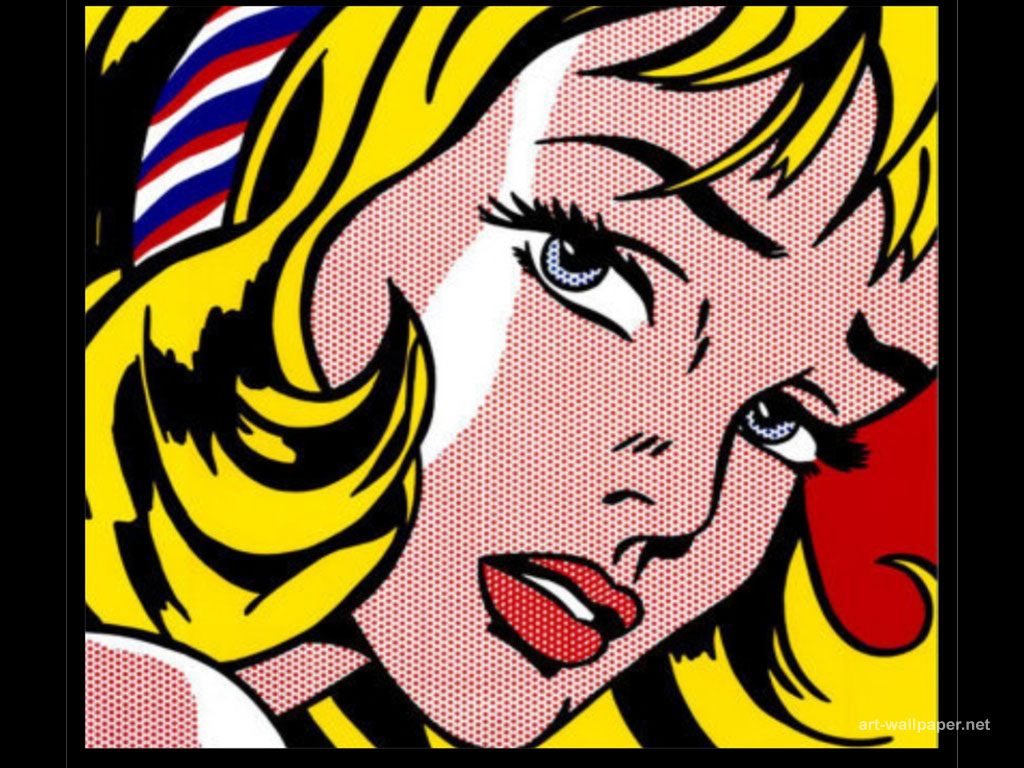 Brushstroke, 1965
Claes Oldenburg
Swedish American sculptor (Born in1929)
Best known for his public art installations of replicas of enlarged everyday objects 
And
Diverse medium used in his sculptors (soft sculptor)  
Artwork is viewed as whimical and insightful
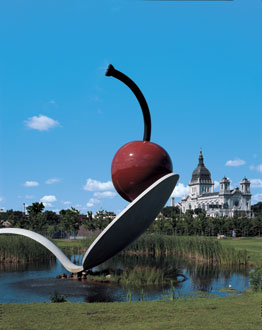 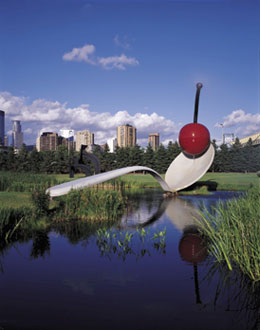 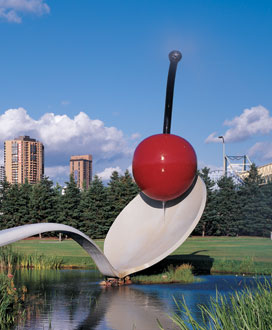 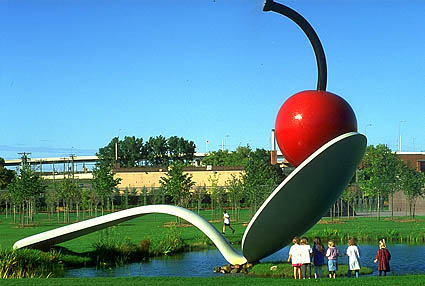 Spoonbridge and Cherry, Minneapolis 
1988
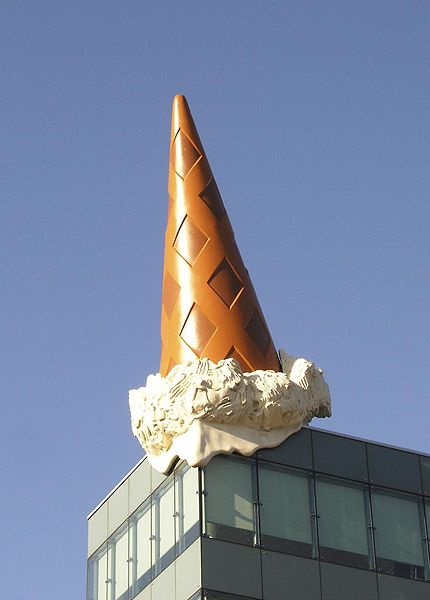 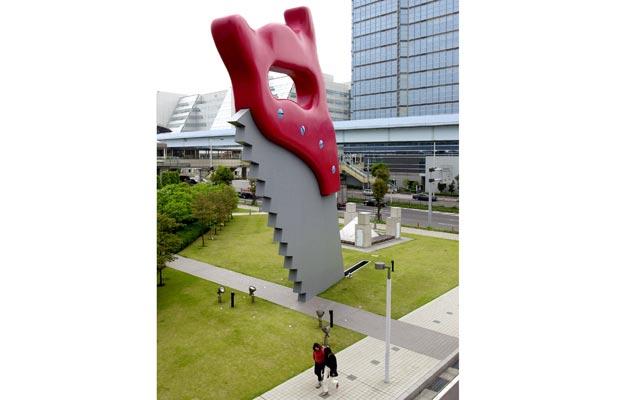 Saw, Sawing, Tokyo, Japan
1996
Dropped Cone, Cologne, Germany
2001
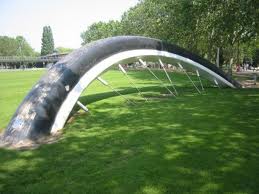 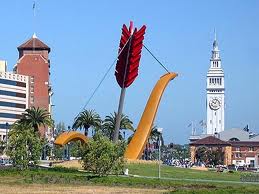 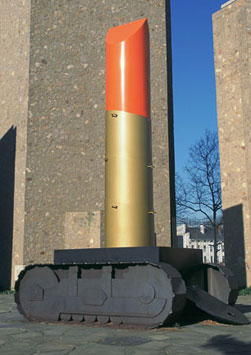 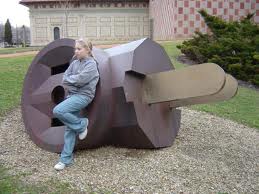 Soft Sculpture
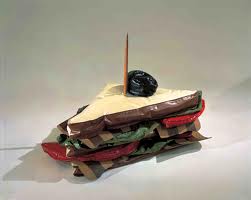 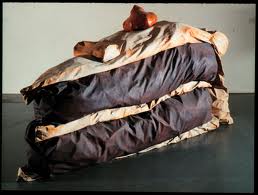 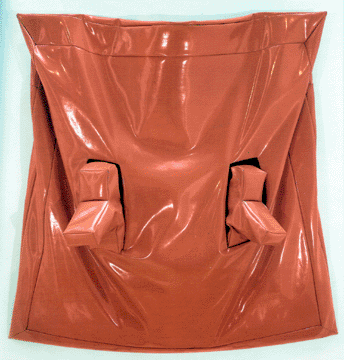 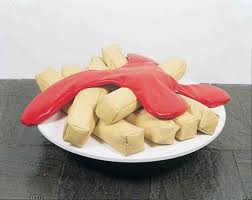